ТРЕНІНГ

НАВИЧКИ УСПІШНОЇ РЕАЛІЗАЦІЇ: ФОРМУВАННЯ SOFT SKILLS ТА BUSINESS SKILLS В ОСВІТНЬОМУ ПРОСТОРІ
Проєкт «Місцева, інклюзивна та різнобічна екстрена допомога населенню, яке постраждало внаслідок війни в України (LIVES) 3.0» реалізується ГО «Відповідальні громадяни» у партнерстві з Mercy Corps та за фінансової підтримки уряду Великої Британії у межах однойменної програми LIVES 3.0.
ОЗНАКИ ЛІДЕРСЬКИХ НАВИЧОК
Ви без проблем встановлюєте нові  знайомства До вас звертаються за  корисними контактами
Ефективна комунікація та 
навички ведення переговорів
Ви часто передбачаєте події, керуючись отриманою інформацією
Стратегічне мислення
Емоційний інтелект, емпатія
До вас звертаються за емоційною підтримкою
Ви легко вливаєтеся у колектив
Вам подобається  працювати у групі
Вміння працювати в команді
Ви не довіряєте гучним заголовкам
Завжди перевіряєте інформацію
Критичне мислення
У будь-якій несподіваній ситуації ви не втрачаєте голову. Ви маєте творче хобі
Креативність та адаптивність
Рамка проблеми
ЯК ПРАВИЛЬНО СТАВИТИ  ЗАПИТАННЯ
У чому проблема?
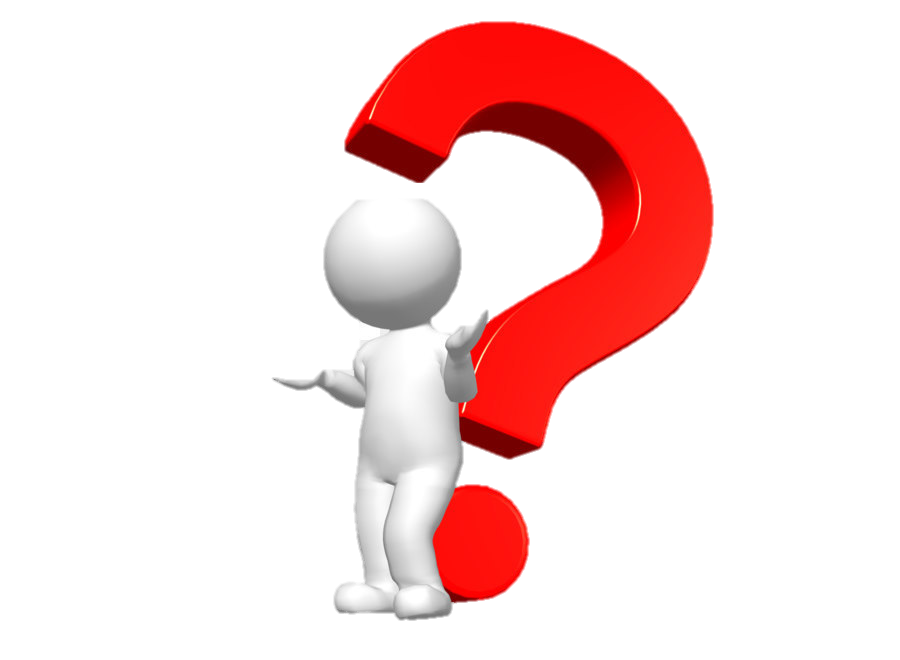 Хто винен?
Чому досі не вирішив/-ла?
Як довго це триває?
Так у чому проблема?
ЯК ПРАВИЛЬНО СТАВИТИ  ЗАПИТАННЯ
Рамка проблеми
Рамка результату
У чому проблема?
Чого БАЖАЄШ?
Хто винен?
Як цього можна досягти?
Чому досі не вирішив/-ла?
Що та  Хто можуть тобі в цьому допомогти?
Як довго це триває?
Що було б ідеальним рішенням?
Так у чому проблема?
Чому ти навчишся, виконуючи завдання?
Якщо ти зможеш організувати свій час так, що тобі вдасться виконати усі завдання вчасно, і при цьому грати в ігри, то ти 
дійсно аргументував те, що можеш зробити і що для тебе важливо!
Встановіть межі у спілкуванні, не порушуйте вільний час інших, не дозволяйте керувати вами комусь
Вміти аргументувати та відстоювати власну думку — корисна навичка, яка знадобиться в майбутньому.
Важливо: не підміняйте поняття, не плутайте 
повну довіру з відсутністю меж.
Особисті кордони під час комунІкації
Як мрію зробити розумною метою
ІНСТРУМЕНТ SMART
Specific — конкретно сформульована ціль: стати швачкою
Measurable — результат мрії можна виміряти: 
наприклад, заробляти 15 000 грн
Achievable — досяжна: заробити 15 000 грн стандартний 
заробіток для швачки,  100 000 грн — важкодоступний 
дохід для швачки та можливий для власниці ательє
Relevant — дійсно важлива саме для вас: люблю шити
Time-bound — обмежена  в часі: цього місяця запишусь на курси, за два місяці працевлаштуюся
Одного разу студентів-випускників елітної бізнес-школи в США попросили розказати про свої кар’єрні плани.
За 15 років вирішили дізнатись про життя випускників-учасників експерименту.
Виявилось, успіхів у житті досягли ті самі 5%, які раніше мали чіткі цілі.
Тільки 5% випускників мали чіткі і вимірювані плани.
ЗАПИСУЙ
Тому прямо зараз  спробуйте записати
3 ЦІЛІ В ЖИТТІ
Корисно
для досягнення цілі
Шкодить
to achieving the objective
Strengths
(Сильні сторони)
Weaknesses
(Слабкі сторони)
swot-аналіз
Внутрішні
властивості оточення
Які властивості виділяють мене на тлі інших? Які в мене є досягнення?
S
W
Що мені некомфортно робити?
Що можна покращити?
Що я можу зробити, щоб виділити свої сильні сторони?
Opportunities
(Можливості)
Threats 
(Загрози)
Зовнішні
властивості оточення
Чи можуть мої слабкі сторони застопорити рух до мети?
Що я можу зробити, щоб пришвидшити досягнення мети?
O
T
З якими труднощами я стикаюсь під час виконання завдань?
СІМ КРОКІВ УПРАВЛІННЯ ЧАСОМ
Я керую собою, а не часом
Я прагну зробити не багато, а головне
Я чітко уявляю результат і бачу, куди йду
Я визначаю «Що треба робити?», «Як це робити?»
Я дотримуюся правила «трьох»: 3 справи на кожен день/тиждень/місяць
В мене одне завдання на один часовий період
Я попрошу (за необхідності) про допомогу або делегую. Це не страшно і не боляче!
метод крихітних звичок
Їмо слона шматочками
опорна база
Почати з малого — єдиний стабільний і дієвий спосіб перейти до більшого
нова крихітна звичка або дія
Щоранку пишемо собі одну справу. Лише одну! Кожна така, яку можна виконати одразу 
— проста дія — вмикання ланцюгової реакції 
— активна діяльність Увесь день
миттєве святкування
ВІДЧУТТЯ УСПІХУ!
Термінові важливі справи
Нетермінові важливі справи
Нетермінові неважливі справи
ЖИТТЄВИЙ БАЛАНС
Термінові неважливі справи
Клікай та сформуй  
своє колесо балансу
Плануєш ти або планують тебе
Чітко формулюй задачі і пріорітети
Гармонія і баланс у кожного свої і залежать від віку, цінностей на данному етапі життя
шість кроків до медіаграмотності
ПРАКТИЧНЕ ЗАВДАННЯ
Назвіть найбільш поширені 
види дезінформації та маніпуляцій
Подивимося, що можуть маніпулятори зробити з одного простого факту
ФАКТ
Курка знесла яйце
😳 ДЕЗІНФОРМАЦІЯ
😳 МАНІПУЛЯЦІЯ 
😳 ФАКТАМИ
😳 ФЕЙК
😳 ПРОПАГАНДА
😳 РЕКЛАМА ПРИХОВАНА 
😳 КЛІКБЕЙТ
😳 ЦЕНЗУРА
😳 УПЕРЕДЖЕННЯ
Курка-патріотка: курка знесла яйце на честь національного свята
МАНІПУЛЯЦІЯ
😳 ДЕЗІНФОРМАЦІЯ
😳 МАНІПУЛЯЦІЯ 
😳 ФАКТАМИ
😳 ФЕЙК
😳 ПРОПАГАНДА
😳 РЕКЛАМА ПРИХОВАНА 
😳 КЛІКБЕЙТ
😳 ЦЕНЗУРА
😳 УПЕРЕДЖЕННЯ
Відома та правдива інформація, яка подана так, щоби ввести в оману
Курка-патріотка: курка знесла яйце на честь національного свята
😳 ДЕЗІНФОРМАЦІЯ
😳 МАНІПУЛЯЦІЯ 
😳 ФАКТАМИ
😳 ФЕЙК
😳 ПРОПАГАНДА
😳 РЕКЛАМА ПРИХОВАНА 
😳 КЛІКБЕЙТ
😳 ЦЕНЗУРА
😳 УПЕРЕДЖЕННЯ
Курка несла яйце і з нього 
вилупилася ящірка
ФЕЙК
😳 ДЕЗІНФОРМАЦІЯ
😳 МАНІПУЛЯЦІЯ 
😳 ФАКТАМИ
😳 ФЕЙК
😳 ПРОПАГАНДА
😳 РЕКЛАМА ПРИХОВАНА 
😳 КЛІКБЕЙТ
😳 ЦЕНЗУРА
😳 УПЕРЕДЖЕННЯ
Неправдиве (вигадане) твердження, створене для того, щоб ввести в оману
 і приховати правду
Курка несла яйце і з нього 
вилупилася ящірка
😳 ДЕЗІНФОРМАЦІЯ
😳 МАНІПУЛЯЦІЯ 
😳 ФАКТАМИ
😳 ФЕЙК
😳 ПРОПАГАНДА
😳 РЕКЛАМА ПРИХОВАНА 
😳 КЛІКБЕЙТ
😳 ЦЕНЗУРА
😳 УПЕРЕДЖЕННЯ
Кури, яких годують генетично модифікованою іжею, несуть корисніші для здоров’я яйця
ДЕЗІНФОРМАЦІЯ
😳 ДЕЗІНФОРМАЦІЯ
😳 МАНІПУЛЯЦІЯ 
😳 ФАКТАМИ
😳 ФЕЙК
😳 ПРОПАГАНДА
😳 РЕКЛАМА ПРИХОВАНА 
😳 КЛІКБЕЙТ
😳 ЦЕНЗУРА
😳 УПЕРЕДЖЕННЯ
Поєднання фактів, 
напівправди та неправди
Кури, яких годують генетично модифікованою іжею, несуть корисніші для здоров’я яйця
😳 ДЕЗІНФОРМАЦІЯ
😳 МАНІПУЛЯЦІЯ 
😳 ФАКТАМИ
😳 ФЕЙК
😳 ПРОПАГАНДА
😳 РЕКЛАМА ПРИХОВАНА 
😳 КЛІКБЕЙТ
😳 ЦЕНЗУРА
😳 УПЕРЕДЖЕННЯ
Експерти розповідають, що кури з ферми «L2D» є найкращими та несуть найбільше яєць в Україні
РЕКЛАМА ПРИХОВАНА
😳 ДЕЗІНФОРМАЦІЯ
😳 МАНІПУЛЯЦІЯ 
😳 ФАКТАМИ
😳 ФЕЙК
😳 ПРОПАГАНДА
😳 РЕКЛАМА ПРИХОВАНА 
😳 КЛІКБЕЙТ
😳 ЦЕНЗУРА
😳 УПЕРЕДЖЕННЯ
Реклама, замаскована 
у редакційний текст
Експерти розповідають, що кури з ферми «L2D» є найкращими та несуть найбільше яєць в Україні
😳 ДЕЗІНФОРМАЦІЯ
😳 МАНІПУЛЯЦІЯ 
😳 ФАКТАМИ
😳 ФЕЙК
😳 ПРОПАГАНДА
😳 РЕКЛАМА ПРИХОВАНА 
😳 КЛІКБЕЙТ
😳 ЦЕНЗУРА
😳 УПЕРЕДЖЕННЯ
Ворожі іноземні господарства хочуть знищити наших курей! Підтримуй власного виробника і стань на захист рідних курей!
ПРОПАГАНДА
😳 ДЕЗІНФОРМАЦІЯ
😳 МАНІПУЛЯЦІЯ 
😳 ФАКТАМИ
😳 ФЕЙК
😳 ПРОПАГАНДА
😳 РЕКЛАМА ПРИХОВАНА 
😳 КЛІКБЕЙТ
😳 ЦЕНЗУРА
😳 УПЕРЕДЖЕННЯ
Упереджена чи оманлива інформація, спрямована на поширення певної точки зору та зміни моделей поведінки
Ворожі іноземні господарства хочуть знищити наших курей! Підтримуй власного виробника і стань на захист рідних курей!
😳 ДЕЗІНФОРМАЦІЯ
😳 МАНІПУЛЯЦІЯ 
😳 ФАКТАМИ
😳 ФЕЙК
😳 ПРОПАГАНДА
😳 РЕКЛАМА ПРИХОВАНА 
😳 КЛІКБЕЙТ
😳 ЦЕНЗУРА
😳 УПЕРЕДЖЕННЯ
Українські кури несуть найкращі 
яйця в світі
УПЕРЕДЖЕННЯ
😳 ДЕЗІНФОРМАЦІЯ
😳 МАНІПУЛЯЦІЯ 
😳 ФАКТАМИ
😳 ФЕЙК
😳 ПРОПАГАНДА
😳 РЕКЛАМА ПРИХОВАНА 
😳 КЛІКБЕЙТ
😳 ЦЕНЗУРА
😳 УПЕРЕДЖЕННЯ
Медіаконтент надає перевагу одній точці зору і не показує інші
Українські кури несуть найкращі 
яйця в світі
😳 ДЕЗІНФОРМАЦІЯ
😳 МАНІПУЛЯЦІЯ 
😳 ФАКТАМИ
😳 ФЕЙК
😳 ПРОПАГАНДА
😳 РЕКЛАМА ПРИХОВАНА 
😳 КЛІКБЕЙТ
😳 ЦЕНЗУРА
😳 УПЕРЕДЖЕННЯ
Сенсація! Шок! Ви ніколи не повірите, 
що зробила ця курка!
КЛІКБЕЙТ
😳 ДЕЗІНФОРМАЦІЯ
😳 МАНІПУЛЯЦІЯ 
😳 ФАКТАМИ
😳 ФЕЙК
😳 ПРОПАГАНДА
😳 РЕКЛАМА ПРИХОВАНА 
😳 КЛІКБЕЙТ
😳 ЦЕНЗУРА
😳 УПЕРЕДЖЕННЯ
У статті використовують сенсаційний заголовок для привернення уваги
Сенсація! Шок! Ви ніколи не повірите, 
що зробила ця курка!
😳 ДЕЗІНФОРМАЦІЯ
😳 МАНІПУЛЯЦІЯ 
😳 ФАКТАМИ
😳 ФЕЙК
😳 ПРОПАГАНДА
😳 РЕКЛАМА ПРИХОВАНА 
😳 КЛІКБЕЙТ
😳 ЦЕНЗУРА
😳 УПЕРЕДЖЕННЯ
Курка, яку ми не можемо назвати, зробила те, про що ми не можемо розповісти, але ви про це від нас не чули
ЦЕНЗУРА
😳 ДЕЗІНФОРМАЦІЯ
😳 МАНІПУЛЯЦІЯ 
😳 ФАКТАМИ
😳 ФЕЙК
😳 ПРОПАГАНДА
😳 РЕКЛАМА ПРИХОВАНА 
😳 КЛІКБЕЙТ
😳 ЦЕНЗУРА
😳 УПЕРЕДЖЕННЯ
Заборона повідомляти певні події, людей чи теми. Редакція видаляє контент без очевидних причин
Курка, яку ми не можемо назвати, зробила те, про що ми не можемо розповісти, але ви про це від нас не чули
🗙 ДЕЗІНФОРМАЦІЯ
🗙 МАНІПУЛЯЦІЯ ФАКТАМИ
🗙 ФЕЙК
🗙 ПРОПАГАНДА
🗙 ПРИХОВАНА  РЕКЛАМА
🗙 КЛІКБЕЙТ
🗙 ЦЕНЗУРА
🗙 УПЕРЕДЖЕННЯ
практичні кейси НА(КРЕАТИВНІСТЬ)
Загадка Стіва Джобса про яблука
Уявіть, що у вас є кошик із п'ятьма яблуками. Вам необхідно розділити ці яблука між п'ятьма людьми, залишивши при цьому одне яблуко в кошику. Розрізати яблука не дозволяється.
Крутезна загадка про букви
Перед вами ряд букв. 
Все просто: вам потрібно його продовжити.
практичні кейси НА КРЕАТИВНІСТЬ
Класичне завдання зі співбесід у компанії  Google
Продовжіть послідовність: 10, 9, 60, 90, 70, 66
ten, nine, sixty, ninety, seventy, sixty-six...
ten
nine 
sixty
ninety
seventy
sixty-six
ЖИТТЄСТІЙКІСТЬ
Вміння протистояти стресу, відновлювати себе, свій психічний, фізичний та емоційний стан після травмуючих подій. Вона допомагає гідно проходити будь-які випробування.
Візія майбутнього
Конструктивна комунікація
Емоційний інтелект
знайдіть поглядом П’ЯТЬ речей, 
які ви бачите навколо себе
торкніться ЧОТИРЬОХ речей різної фактури
техніка «5-4-3-2-1»
назвіть ТРИ різних звуки, які ви 
зараз зможете почути навколо
розрізніть ДВА аромати 
у навколишньому середовищі
спробуйте ОДНУ річ на смак або 
згадайте смак страви, яку ви нещодавно їли
Популярні приклади hard skills:
Зварювальник — диплом і посвідчення на дозвіл до робіт підвищенної небезпеки
HARD SKILLS
Перекладач — диплом і сертифікат володіння іноземною мовою
Навичка, яку не здобудеш ідучи по вулиці.
MiO — сертифікат по роботі 
з базами даних SQL
Навичка, яка здобувається в навчальному закладі, її можна виміряти і вона підтверджується дипломом.
SQL-програміст — сертифікат з SQL і CКБД
Бухгалтер — сертифікат про проходження навчання за відповідною програмою (напр.,1С)
Це вміння та знання, необхідні для певної посади та конкретної роботи.
Вроджені або набуті з досвідом
Набуваються під час навчання
Повязані з конкретною професією
Універсальні
Важко виміряти рівень володіння
ВІДМІННОСТІ МІЖ НАВИЧКАМИ
М’які навички
Тверді навички
Вимірювані (іспити, тестування)
Дизайн-мислення
Гнучкість
LIFELONG LEARNING
(Навчання впродовж життя)
meta skills, як компетенції майбутнього
Соціальний інтелект
(SQ)
Оцінка перспективи
Cкіли, які допомагають нам опановувати нові і розвивати існуючі здібності, 
виходячи за межі “сьогоднішньої версії себе”
Стійкіість
(ЕQ)
Стратегічне мислення
Головний бухгалтер vs рядовий бухгалтер
Бухгалтерія 1С
Бухгалтерія 1С
Комунікабельність
Стресостійкість
ЩО ЗАПАМ’ЯТАЛИ?
P.S. Якщо нічого, то зараз виправимо 😁
Гнучкість
Стресостійкість
МАЙБУТНЄ РИНКУ ПРАЦІ
01
02
03
04
Циклічність роботи і перекваліфікації
Дефіцит кадрів
Диджиталізація
Віртуальність послуг та оплати праці
СУЧАСНІ ТРЕНДИ В КОМПАНІЯХ
Ментальне здоровʼя
Англійська мова
Штучний інтелект
Must have в резюме. 
Вакансії, в яких вимагається знання англійської: «IT», «Освіта, наука», «Маркетинг, реклама, PR», «Юриспруденція», «ЗМІ, видавництво»
Навички використання інструментів ШІ — обов’язкова вимога роботодавців. 
Вони дозволяють ефективно виконувати завдання за мінімальний проміжок часу
Корпоративний психолог, заняття з йоги чи медитацій, регулярні one-to-one зустрічі зі співробітниками, гнучкий графік роботи, культура відпусток у компанії
професії актуальні сьогодні
Програмування та розробка
Маркетинг та продажі
І ЩЕ ДЕСЯТЬ РОКІВ ПОТОМУ
Дизайн і створення
контенту
Розробник  ПЗ
Фахівець із цифрового маркетингу
Розробник смарт-пристроїв
Фахівець із кібербезпеки
Аналітик квантового машинного навчання
Менеджер спільноти
Фахівець з електронної комерції
Менеджер з інновацій
Фахівець із підвищення кваліфікації персоналу
Менеджер платного трафіку
Освіта та самовдосконалення
Розробник інтернет-контенту
UX-дизайнер
3D-архітектор та інженер
Аналітик соціальних мереж
Онлайн-учитель
Коуч-тренер
Імідж-консультант
Фітнес-тренер
Психотерапевт
Інженер альтернативної енергетики
Проєктувальник індивідуальних систем безпеки
Персональний куратор пам'яті
Персональний брендмейкер
Модератор електронної соціальної платформи
😃
😄
п’ять професій майбутнього
Перспективні професії соціальної галузі
Професії галузі архітектури та будівництва
🤗
😊
Професії галузі металургії, корисні копалини
На ринку праці ти маєш бути
конкурентоспроможним
КАР’ЄРНИЙ ПЛАН
ВИЗНАЧЕННЯ ВЛАСНОЇ ПРОФЕСІЙНОЇ МЕТИ
Стати директором компанії/Увійти до рейтингу найкращих вчителів України
SWOT-АНАЛІЗ
Визначення своїх сильних та слабких сторін, своєї унікальності. Вільний стілець завжди знайдеться для унікального
ПОСТАНОВКА ФІНАНСОВИХ І КРА’ЄРНИХ ЦІЛЕЙ ПО «SMART»-ТЕХНОЛОГІї
Наша професійна мрія: стати тестувальницею в ІТ
ПРИЙНЯТТЯ РІШЕНЬ: 
ДЕРЕВО ЦІЛЕЙ
Закінчити курси 
з тестування
Вчити англійську до 
середнього рівня А2, В1
Кінцевий результат
Потрапити на програму стажування від ІТ компанії
Скласти резюме та супровідний лист
Знайти вакансії 
для початківців
Записатися на курс відповіднього рівня
Другорядні цілі, без яких досягнення головної цілі неможливо
Пройти
співбесіду
Пройти випробувальний термін
Скласти тестування на знання певного рівня
Додаткові цілі, які бажано досягти
Брати участь у заходах, що підсилюють експертизу: конференції, воркщопи, тощо
Спілкуватися з носіями мови, дивитися відео, читати книги
Корисно
для досягнення цілі
Шкодить
to achieving the objective
Strengths
(Сильні сторони)
Weaknesses
(Слабкі сторони)
swot-аналіз
Внутрішні
властивості оточення
Які властивості виділяють мене на тлі інших? Які в мене є досягнення?
S
W
Що мені некомфортно робити?
Що можна покращити?
Що я можу зробити, щоб виділити свої сильні сторони?
Opportunities
(Можливості)
Threats 
(Загрози)
Зовнішні
властивості оточення
Чи можуть мої слабкі сторони застопорити рух до мети?
Що я можу зробити, щоб пришвидшити досягнення мети?
O
T
З якими труднощами я стикаюсь під час виконання завдань?
що потрібно знати
НА ПОЧАТОК БУДЬ-ЯКОЇ СПРАВИ
I етап: необґрунтований оптимізм
V етап: успіх і реалізація
IV етап: 
обґрунтований оптимізм
Оптимізм
Емоційна шкала
Песимізм
IІ етап: 
обґрунтований 
песимізм
IІI етап: момент відчаю
Емоційний цикл змін
Прорив до успіху
Аналіз ринку праці. Пошук вакансій або варіантів самозайнятості/власної справи
Визначення власних 
професійних цілей
АЛГОРИТМ ПОШУКУ РОБОТИ
Підготовка до співбесіди: які питання будеш ставити ти, а які — тобі. Це спільна бесіда, 
а не допит чи іспит
Співбесіда. Бути готовими, що вона може проходити в декілька етапів
Складання резюме та супровідного листа/складання бізнес-плану
Адаптація на робочому місці
Дай собі час від 2 до 6 місяців
Де шукати роботу?
Хочеш знайти роботу? Тоді ця добірка ресурсів саме для тебе!
Розвинуті компетенції планування та управління персоналом
Сфера продажів: робота в супермаркеті, великій мережі, компанії
Адміністраторка салону краси. Стажер -перукарка
Перукарка з досвідом та клієнтською базою
Розвиток професійних навичок, талантів:  курси перукаря
Розвиток особистих якостей (SOFT SKILLS) ефективної комунікації з іншими та самоорганізації
Адміністраторка торгового залу
Кар’єрний план: ЯК ЗРОСТИТИ МРІЮ З НУЛЯ
ВЛАСНИЦЯ САЛОНУ КРАСИ
Розвинуті компетенції 
комунікації, стресостійкості
Касир
Розвинута компетенція самоорганізації
Працівниця на викладку товару
МРІЄШ ПРАЦЮВАТИ,
АЛЕ...
НЕ знаєш в чому себе знайти?
ТОДІ ПРОСТО СПРОБУЙ ВСЕ!
Краще спробувати і зрозуміти, що не твоє, ніж залишатися на місці
Як максимально прокачати себе
Ну і задачки...теж відчуваєш, що треба хутчіш бігти в книжковий?
85%
15%
УСПІХ В РОБОТІ
SOFT SKILLS
HARD SKILLS
Дослідження Гарвардського університету, Фонду Карнегі 
та Стенфордського дослідницького центру
Зосереджуйтесь на важливому
Ваш найголовніший актив — це ви самі 
Вкладіть свій час, свої зусилля і гроші в навчання, підготовку і підтримку вашого найголовнішого активу. Том Хопкінс.
Проєкт «Місцева, інклюзивна та різнобічна екстрена допомога населенню, яке постраждало внаслідок війни в України (LIVES) 3.0» реалізується ГО «Відповідальні громадяни» у партнерстві з Mercy Corps та за фінансової підтримки уряду Великої Британії у межах однойменної програми LIVES 3.0.
Номер гарячої лінії: 066 56 700 16

Електронна пошта: zajavki.ograjdane@gmail.com
Ваш голос має значення. Будь ласка, зв'яжіться з нами, щоб залишити відгук, поставити запитання, висловити занепокоєння або отримати будь-яку іншу інформацію, пов'язану з нашою діяльністю.

Будь-яка допомога та послуги надаються гуманітарними організаціями для всіх безкоштовно. 
Жодна особа, яка надає допомогу, ніколи не має права вимагати гроші чи послуги, включаючи сексуальні послуги, взамін за надану допомогу.